神国的价值观 复习：
我让异象掌管 - 多结果子	V
我委身于细胞小组生命	C
我是门徒 – 造门徒	D
我对属灵操练充满激情	S

我降服于属灵的掌权	A
我珍惜终身的关系	R
我必须为战斗而 装备	E

我要 建立下一代	G
我要 繁殖G12领袖 	R

我要 延长教会的见证	E
2
神国价值观 (十)
18th November 2012
我要延长教会的见证 (下)
以赛亚书 54:2; 路加 12:34
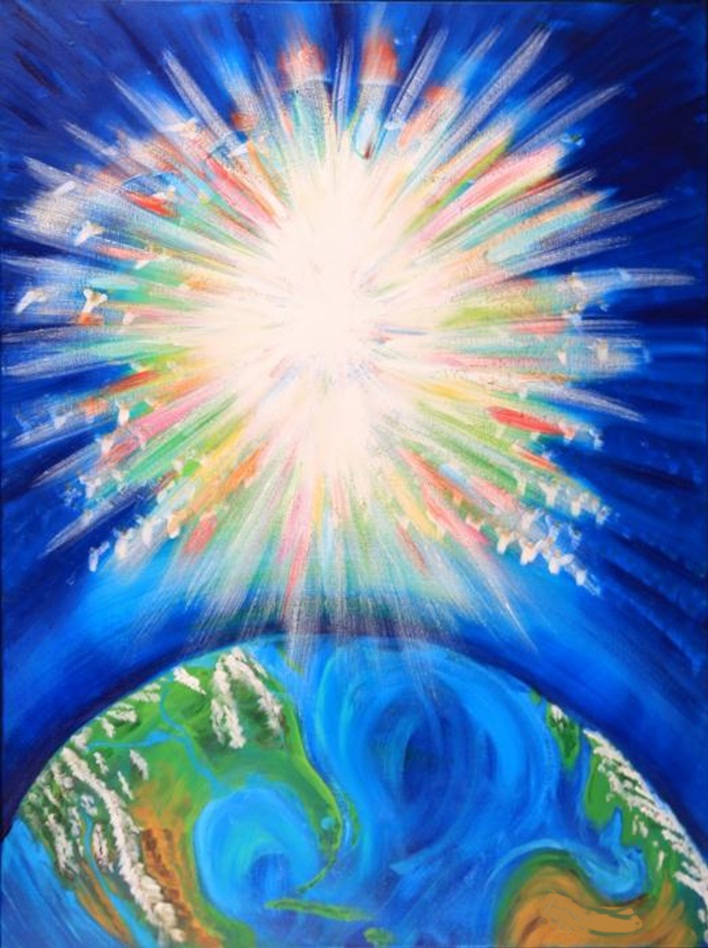 2
经文关键
以赛亚 54:2
“要 扩 张 你 帐 幕 之 地 ， 张 大 你 居 所 的 幔 子 ， 不 要 限 制 ； 要 放 长 你 的 绳 子 ， 坚 固 你 的 橛子。"

路加 12:34
因 为 你 们 的 财 宝 在 哪 里 ， 你 们 的 心 也 在 哪 里 。
3
复习
我要延长教会的见证 (上)
1. 基督的教会是什么样子的呢？ (BBB)
‒ 	与耶稣同个阵线 (Position)

2. 恩慈存在的意义?  (天国的钥匙和军队)
‒ 	明白耶稣的目的 (Purpose)
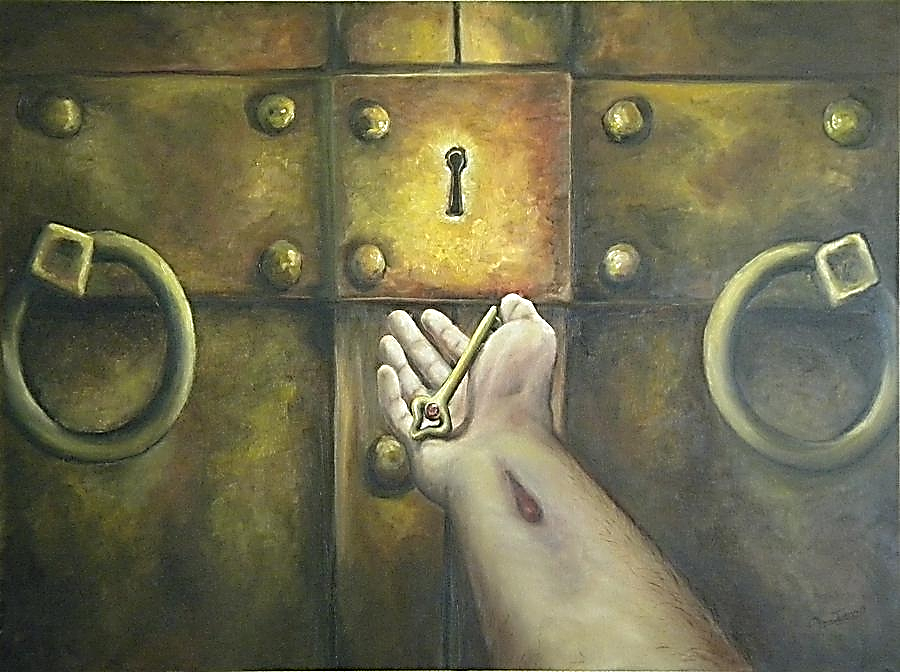 4
今天
我要延长教会
的见证 (下)
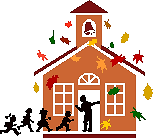 大委命
大诫命
大使命
3. 好处

4. 方法
5
三  	好处
所有的生理需求得到满足 
	(食物、衣服等) 马太 6:33; 路加 12:31
‒	心态改变
 
我的财宝在天上吗？ 加 12:34
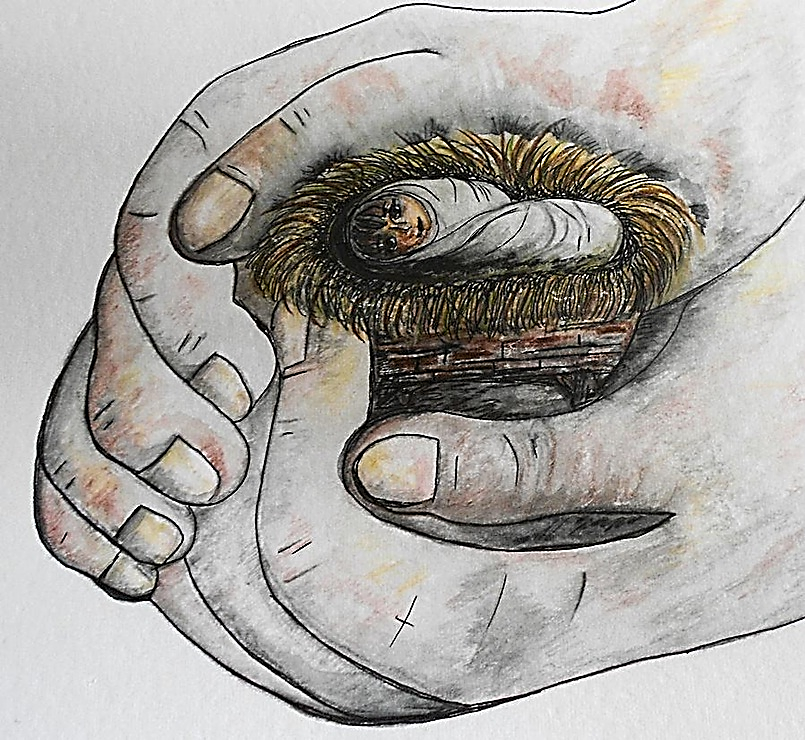 6
6
三  	好处
基督的存在和力量
‒ 	因为我们的天父很高兴地给天国   
	路加 12:32

协同网络捕鱼的作用
‒ 	好处：协议加倍功率
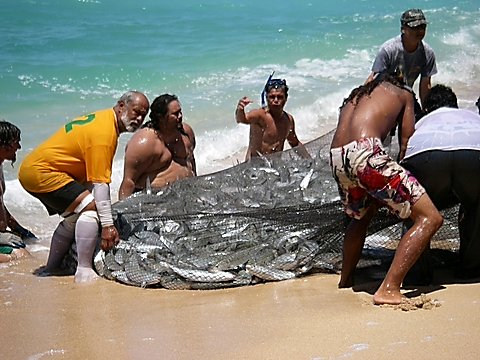 7
6
四	方法 （CAST）
性格和习惯 (Character)
a) 从事新的人的习惯（工作，俱乐部，朋友，亲戚） 

b) 习惯寻求神的非凡的连接 （短暂，景观人，同学）
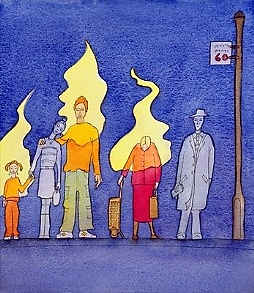 8
四	方法 （CAST）
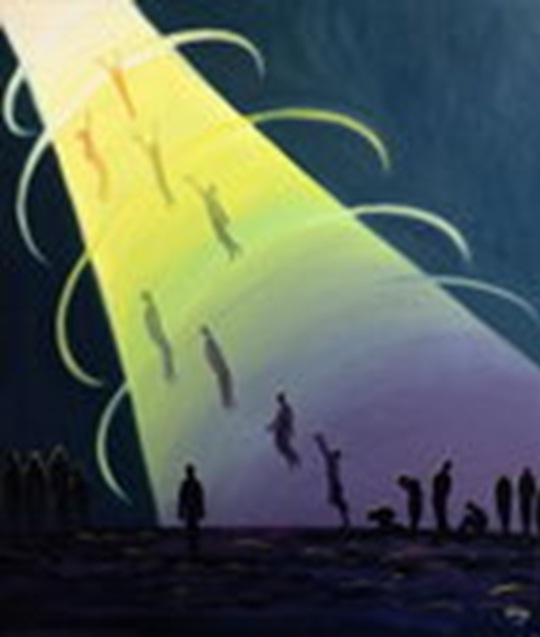 2. 态度，看法 (Attitude)
恩典 vs 法律
问题： 论断
9
IV. How to EXTEND the witness of my     church?
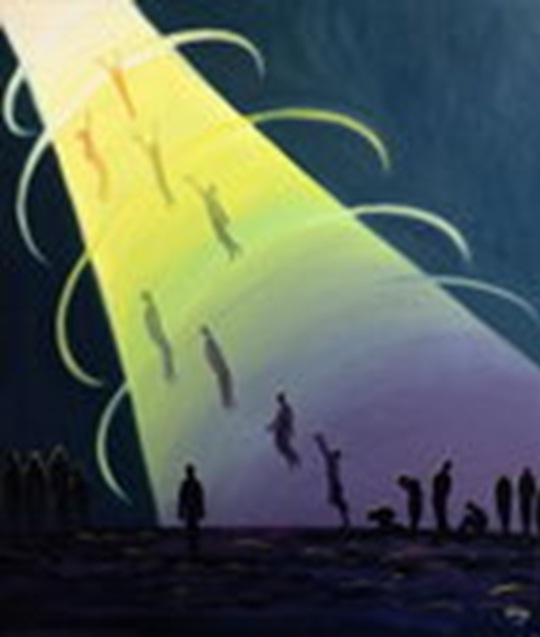 A.  Winsome Character
b) Habit of asking 
 God for divine 
 connections
‒ transient people 
 (kairos moments)

‒ landscape people
 (would-be prospects)

‒ my “class” people 
 (GOD’s assignments)
9
四	方法 （CAST）
3. 分享技巧 (Skills)
练习: 
	使用基本工具 
	(福音桥/点燃生命)

过程: 
	克服错误的恐惧

c) 	进程: 
导师学习
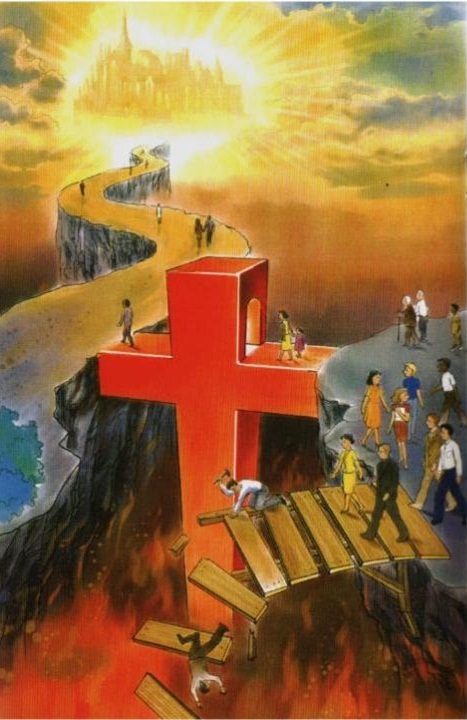 10
四	方法 （CAST）
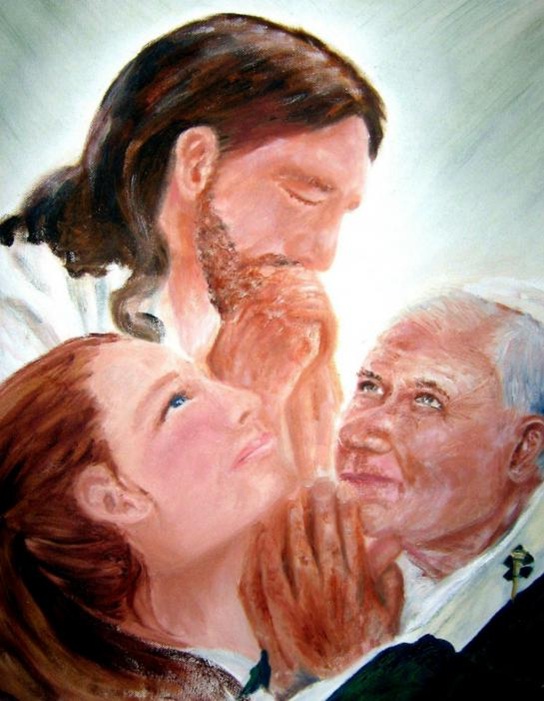 时间
祷告
两分钟
80/20 原则
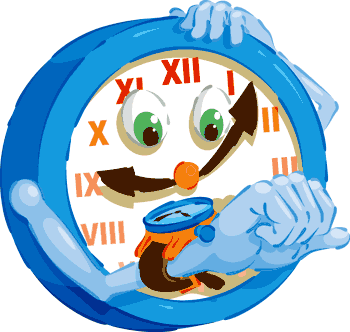 11
IV. How to EXTEND the witness of my     church?
C.  Work-in TIME for people (pray / 2 min rule)
d) with family for special occasions
 (birthdays, anniversaries, travels)
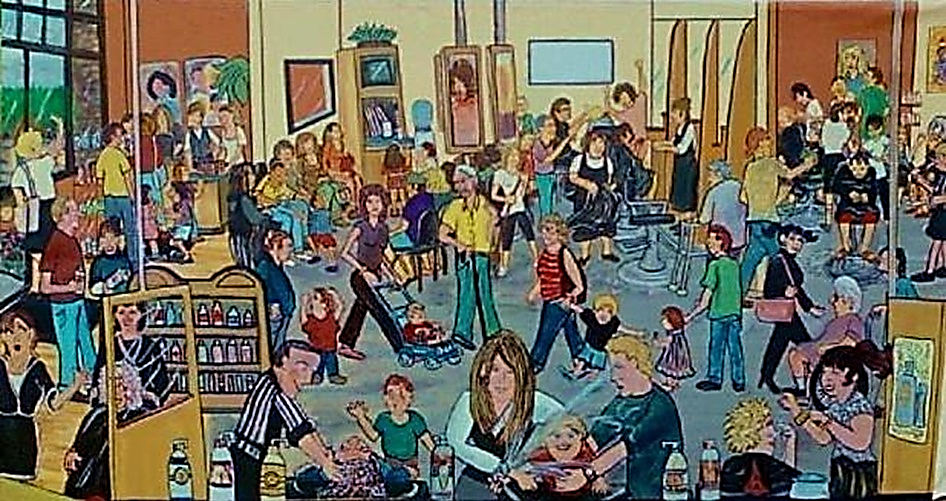 12
9
6
IV. How to EXTEND the witness of my     church?
D.  80/20 rule
a) 80% of daily time (personal/private)
 ‒ discipline in personal matters
 ‒ extra time for Father’s business
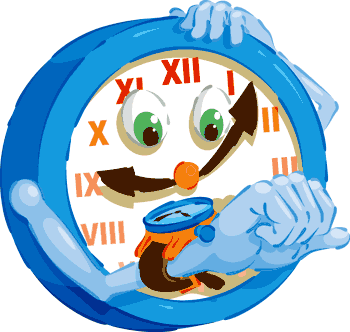 13
9
6
IV. How to EXTEND the witness of my     church?
D.  80/20 rule
b) 20% of daily time (for Great Commission)
 ‒ invite new people
 ‒ Net leader helps to lead open cells 
  (Nov’12—Dec’12—Jan’13)
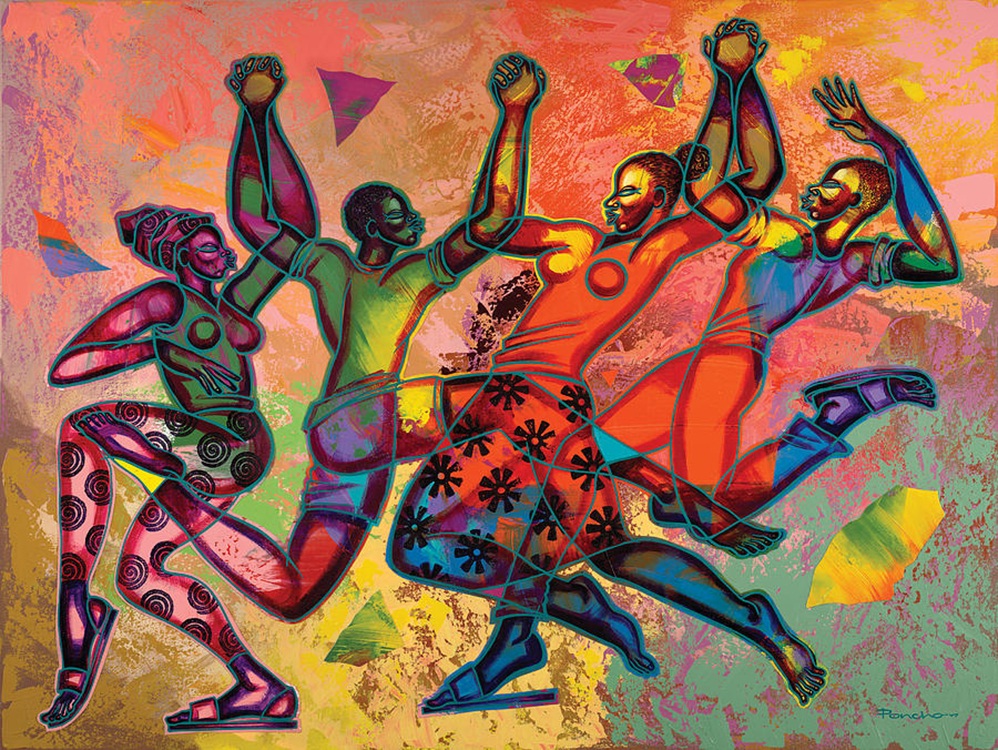 14
9
6
Application
Work at 
 PROCESS 
 (little is the new big)

 PROCESS leads to 
 PROGRESS

 PROGRESS brings 
 SUCCESS
15
9
6